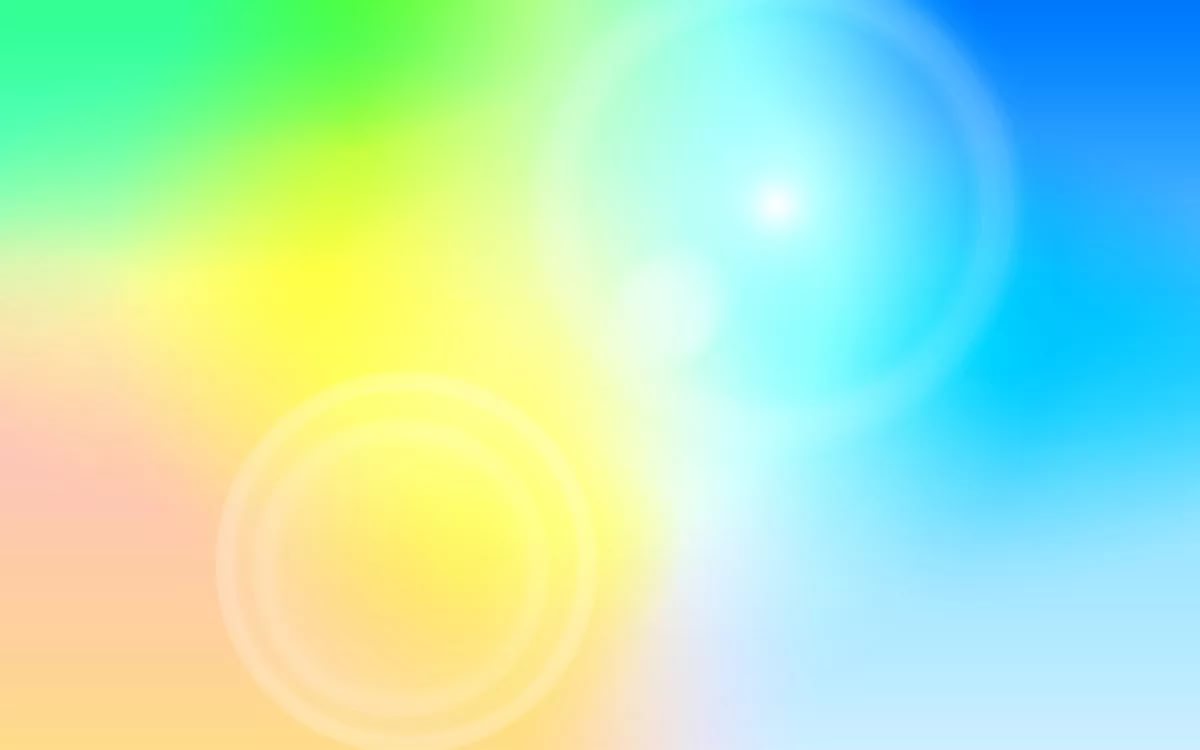 Кружок «Мы – исследователи»

Группа «Пчёлки» (3-4 года)
Воспитатель: Макарова Елена Юрьевна.

                                          2019год
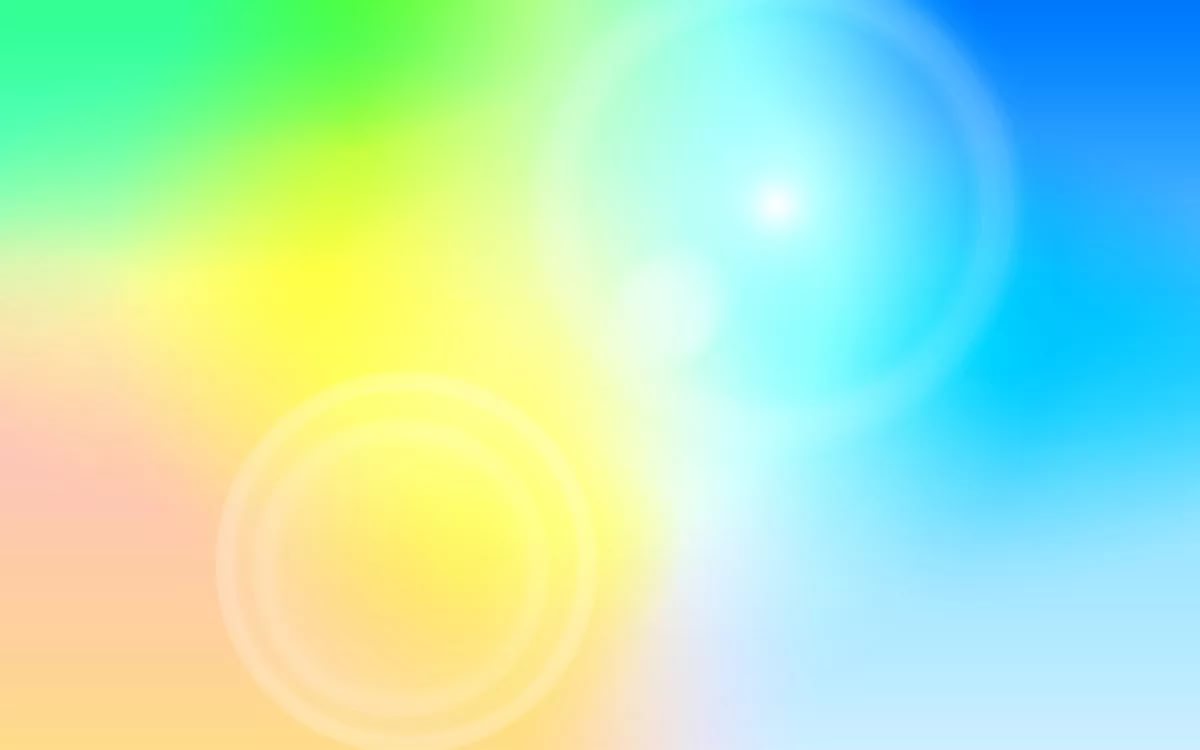 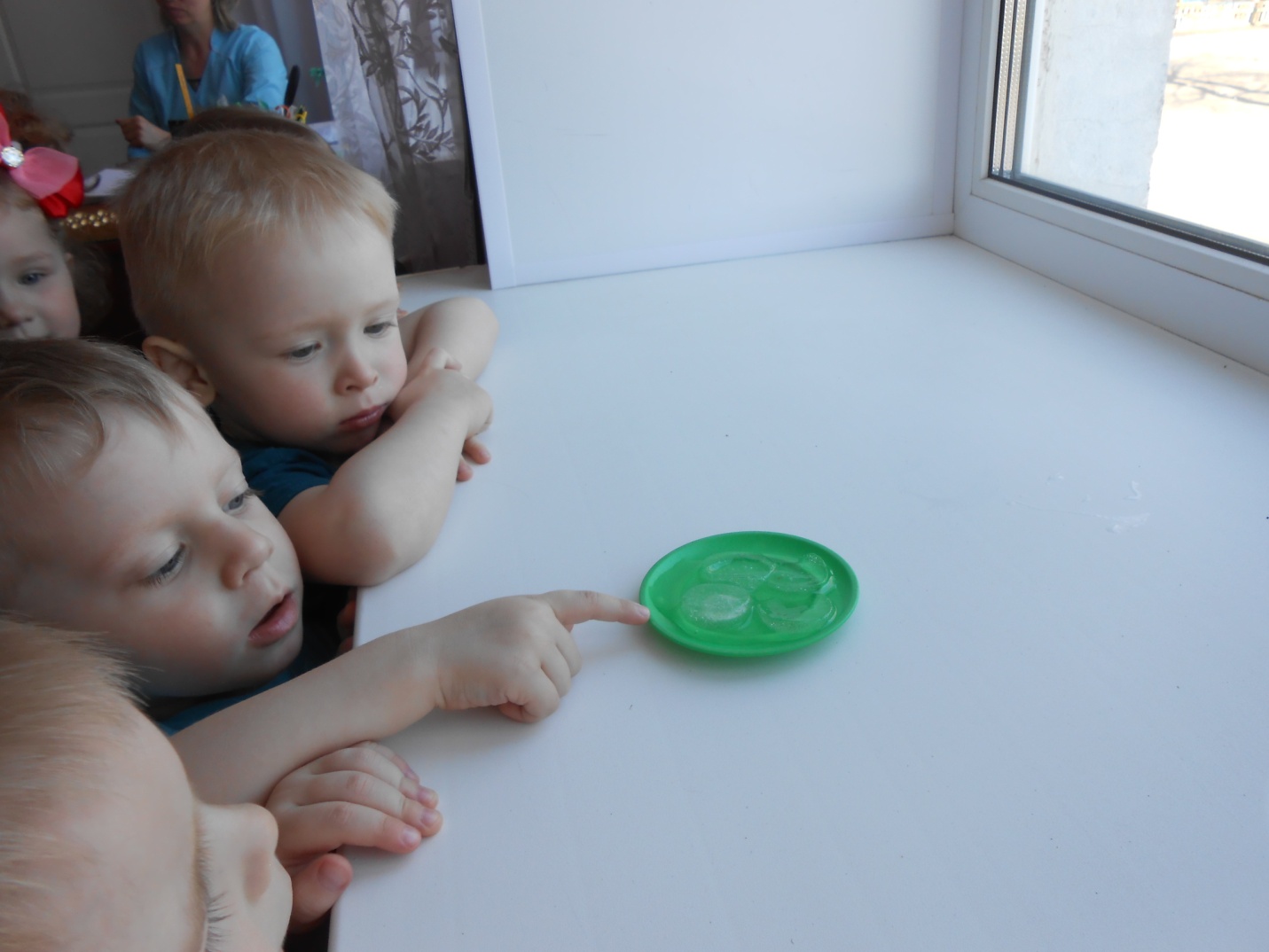 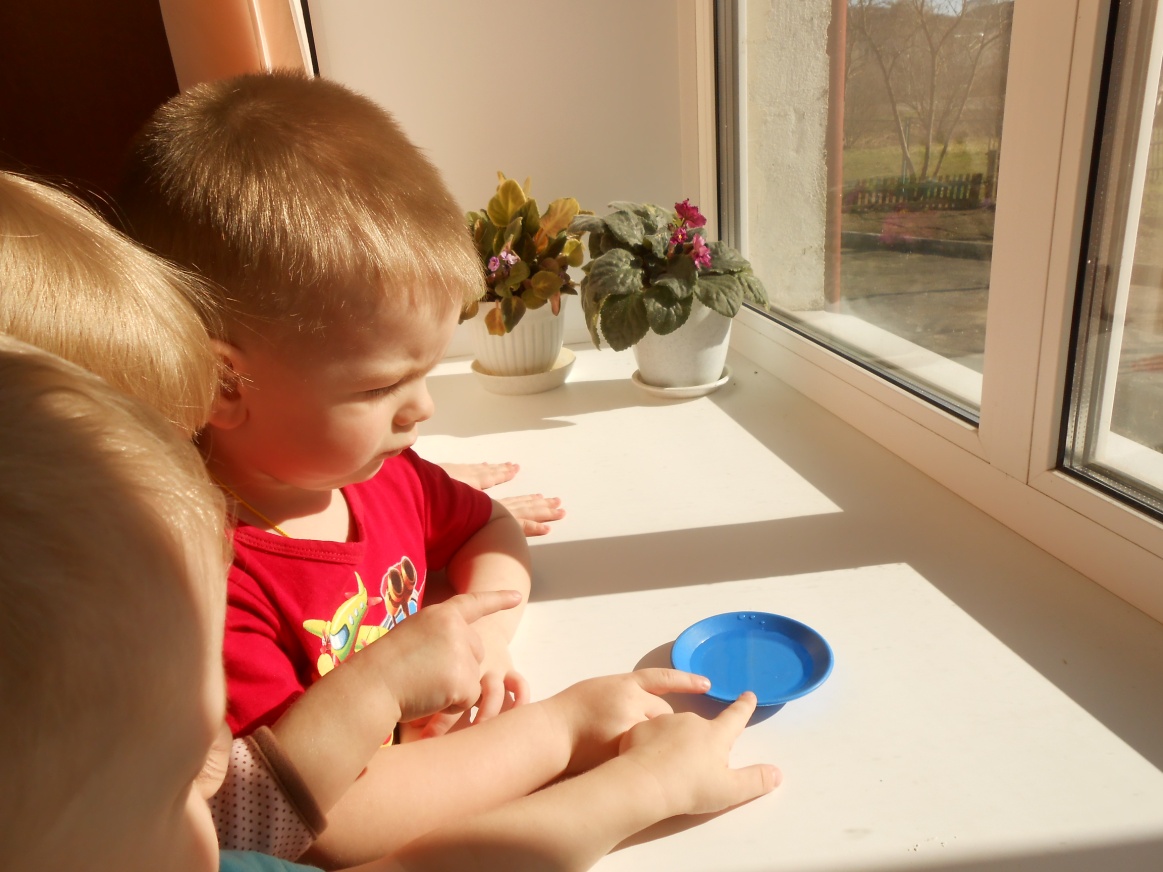 Эксперимент 
«Где лёд тает быстрее, на солнышке или в тени?»
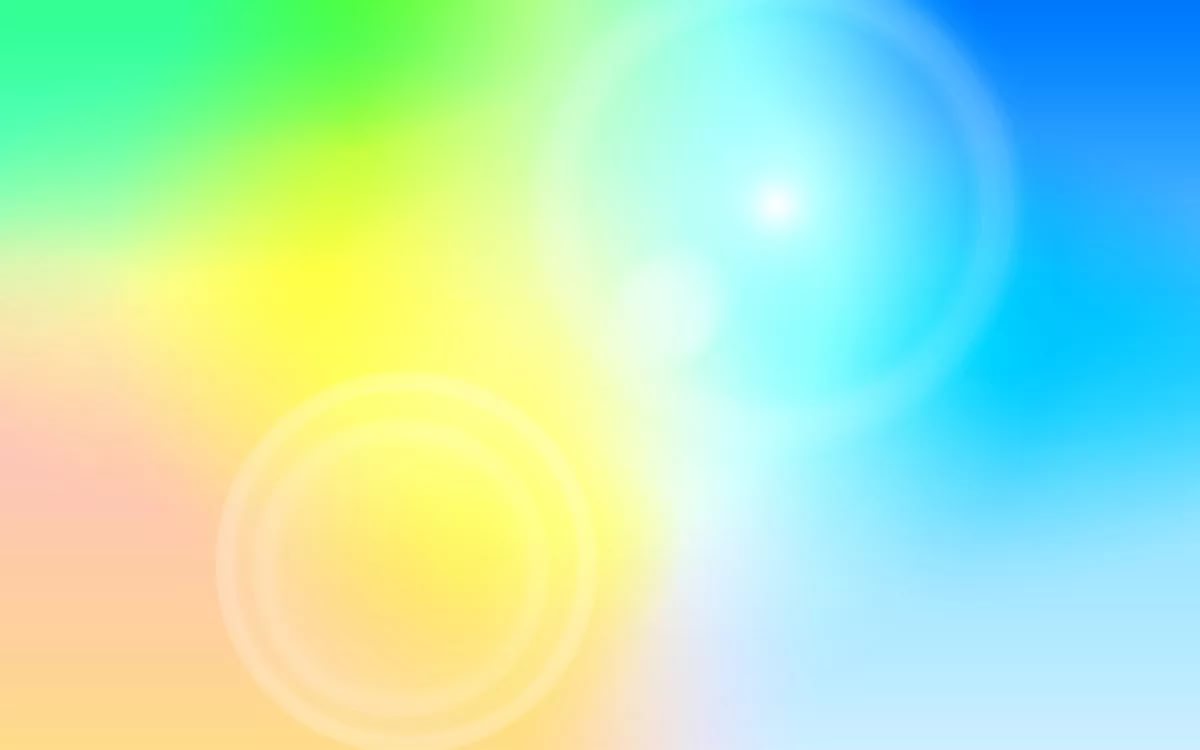 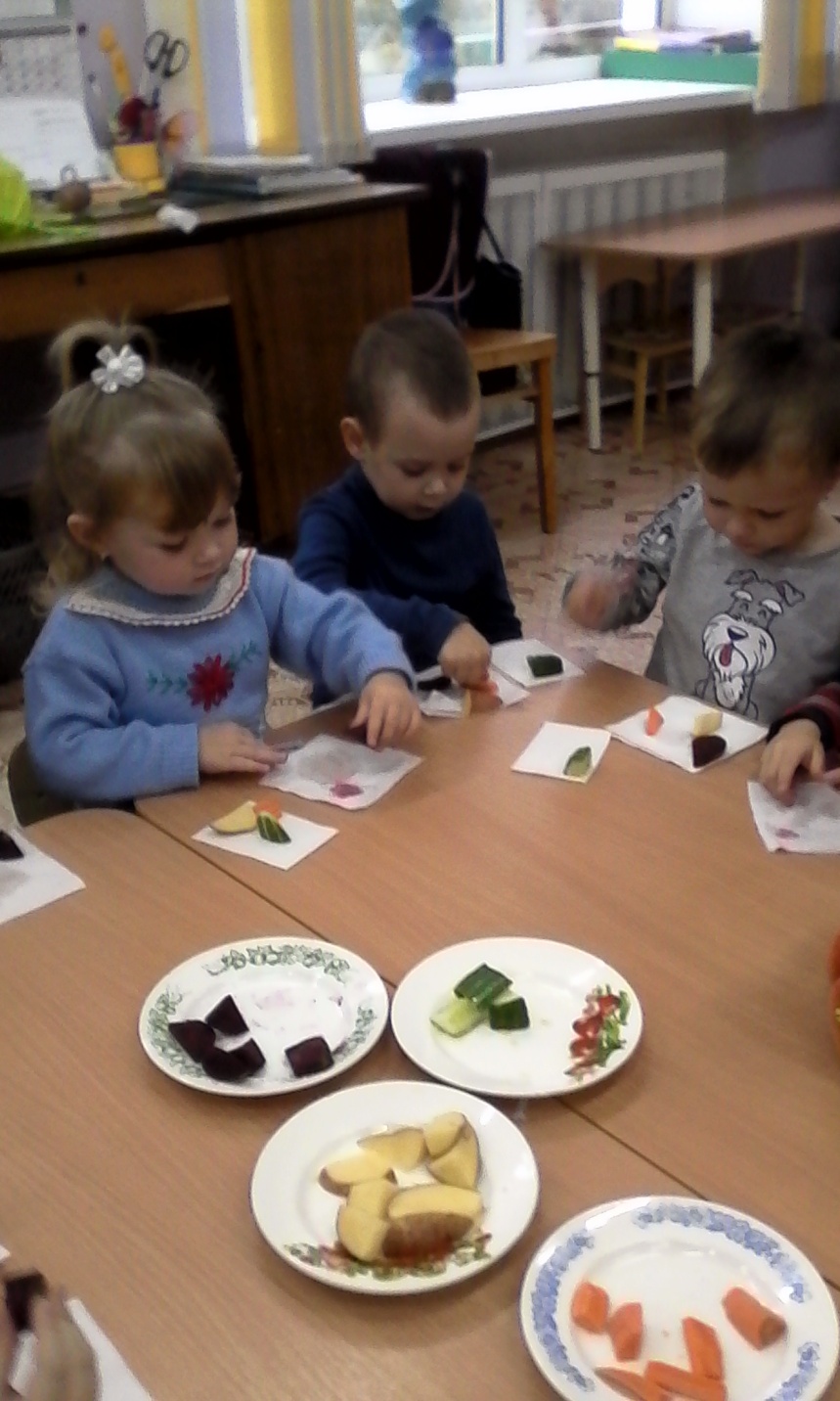 Эксперимент
     «Какие следы оставляют овощи?»
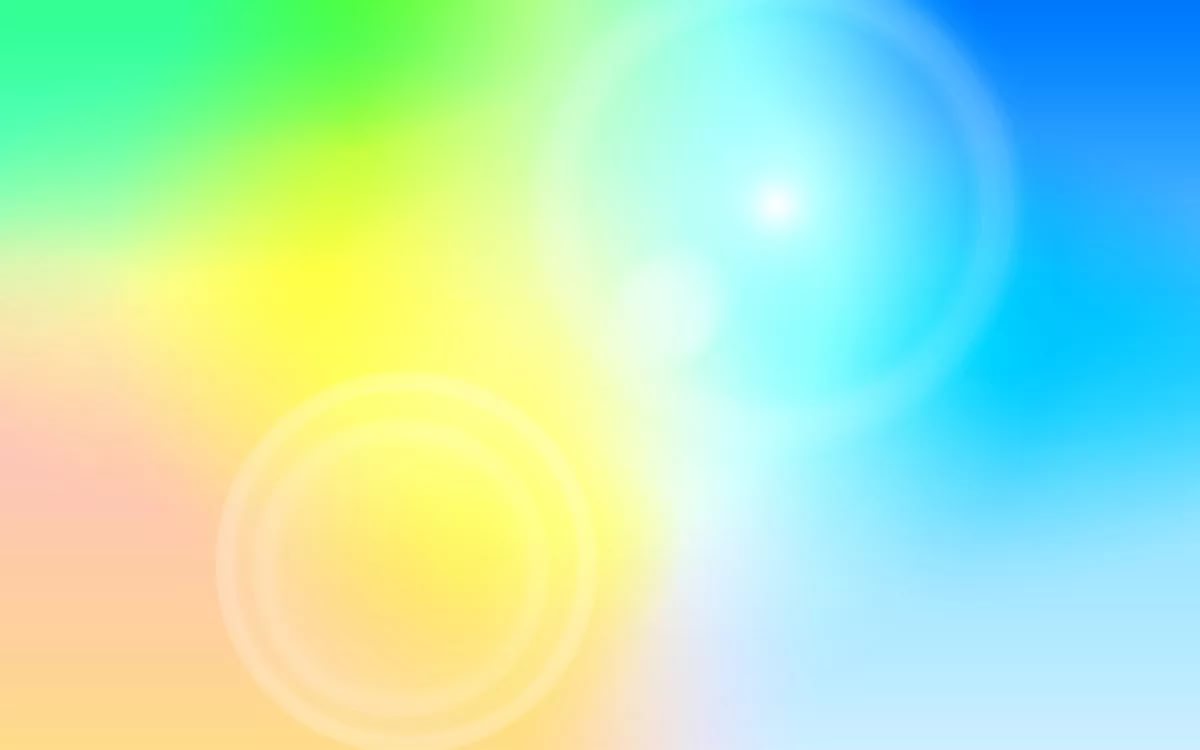 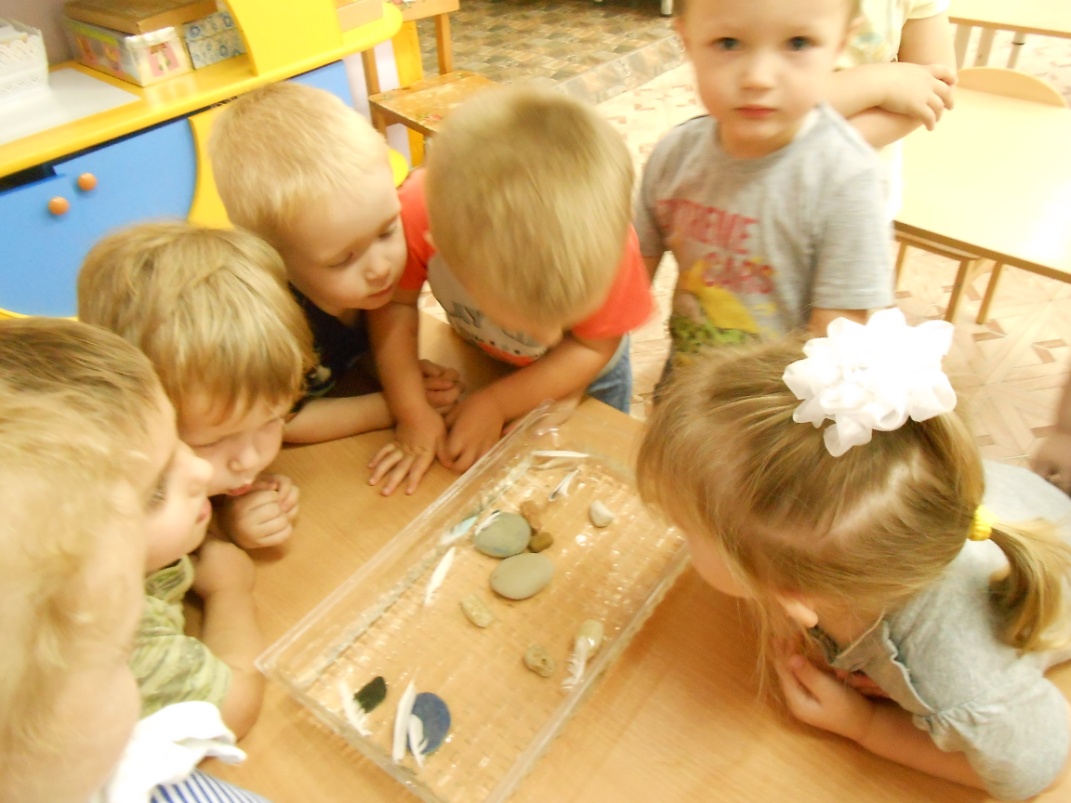 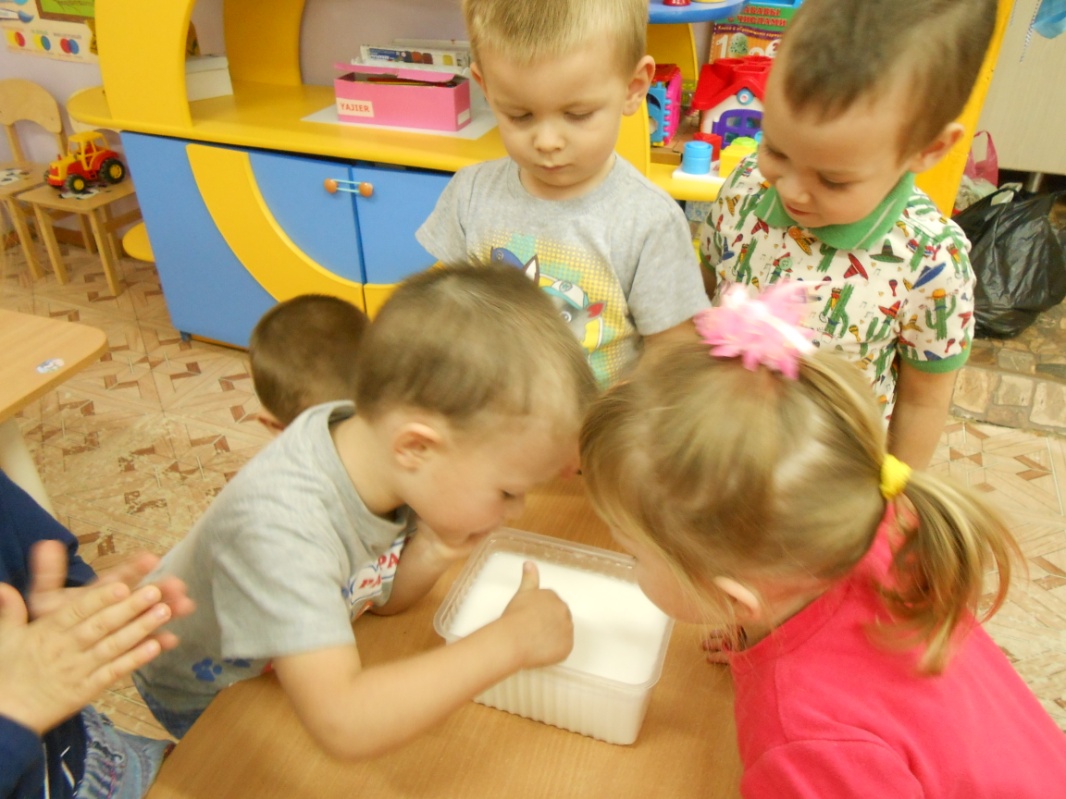 Эксперимент
«Вода прозрачная , а молоко нет»
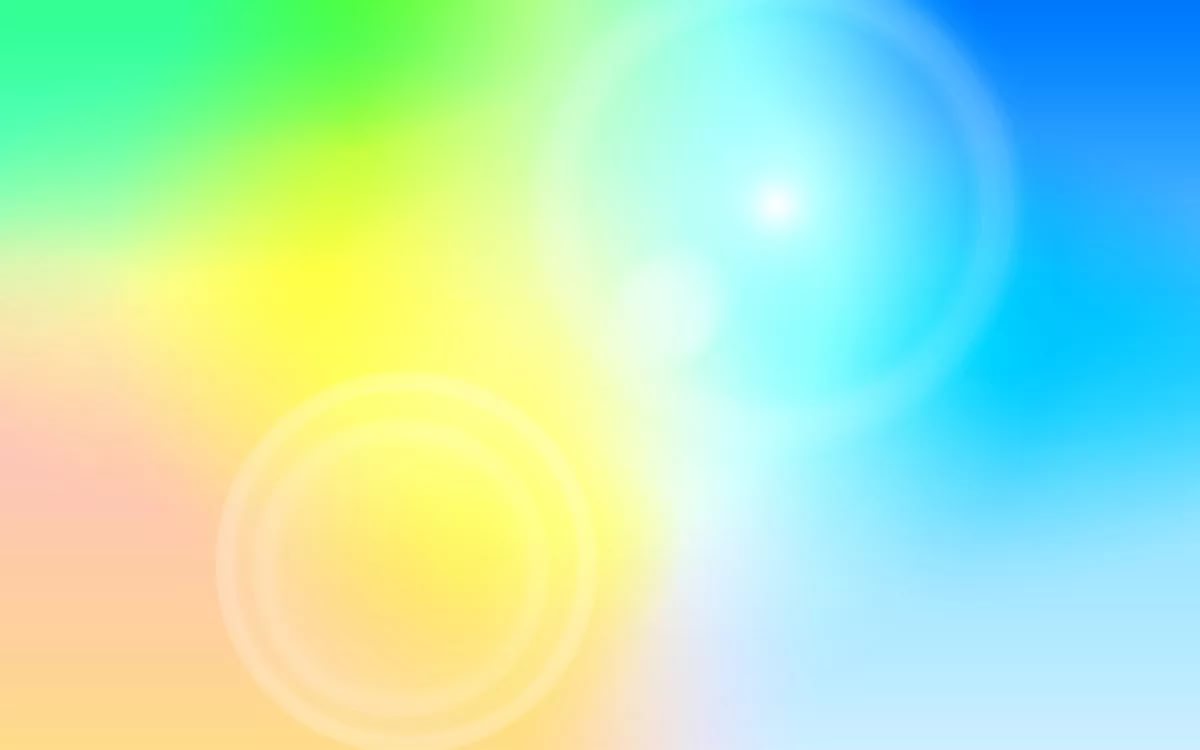 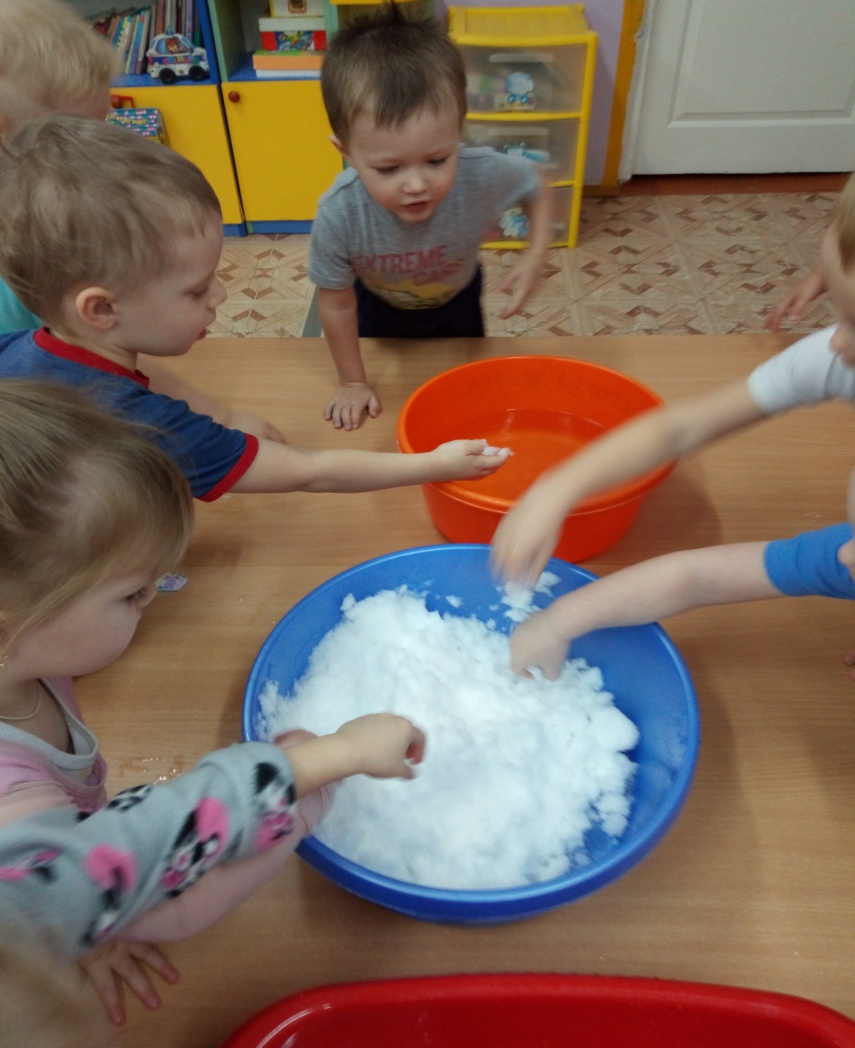 Эксперимент «Как дружит снег и вода?»
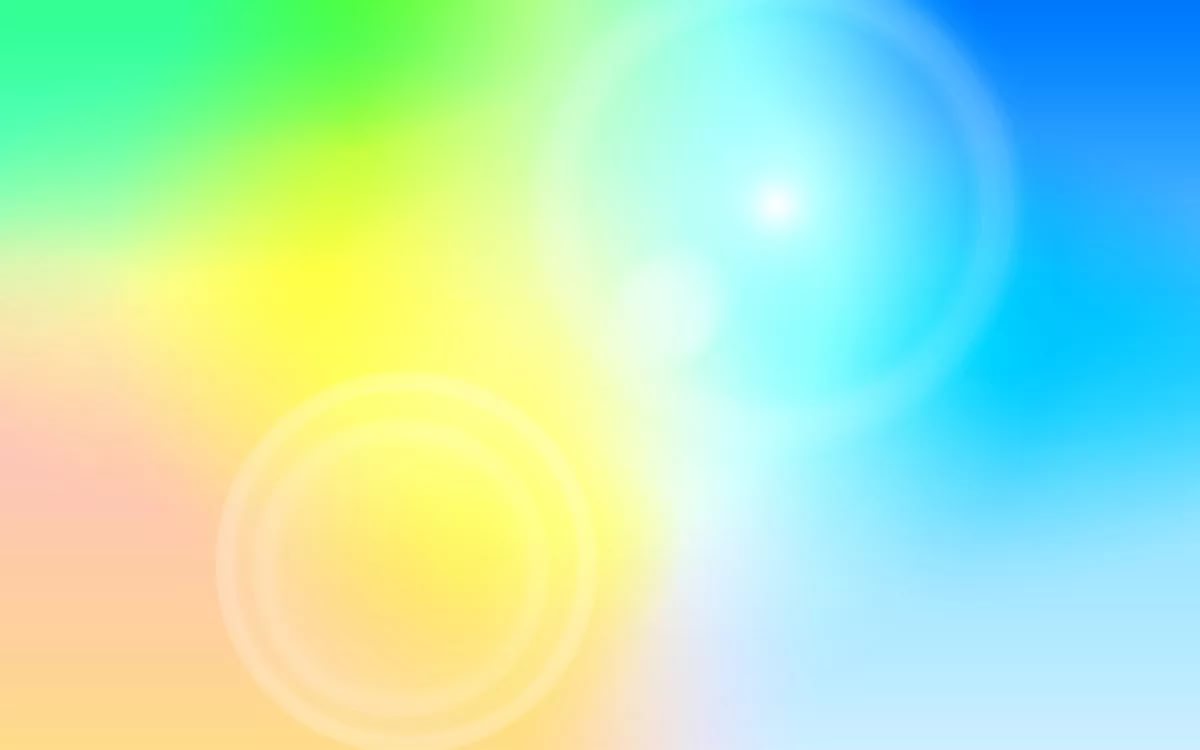 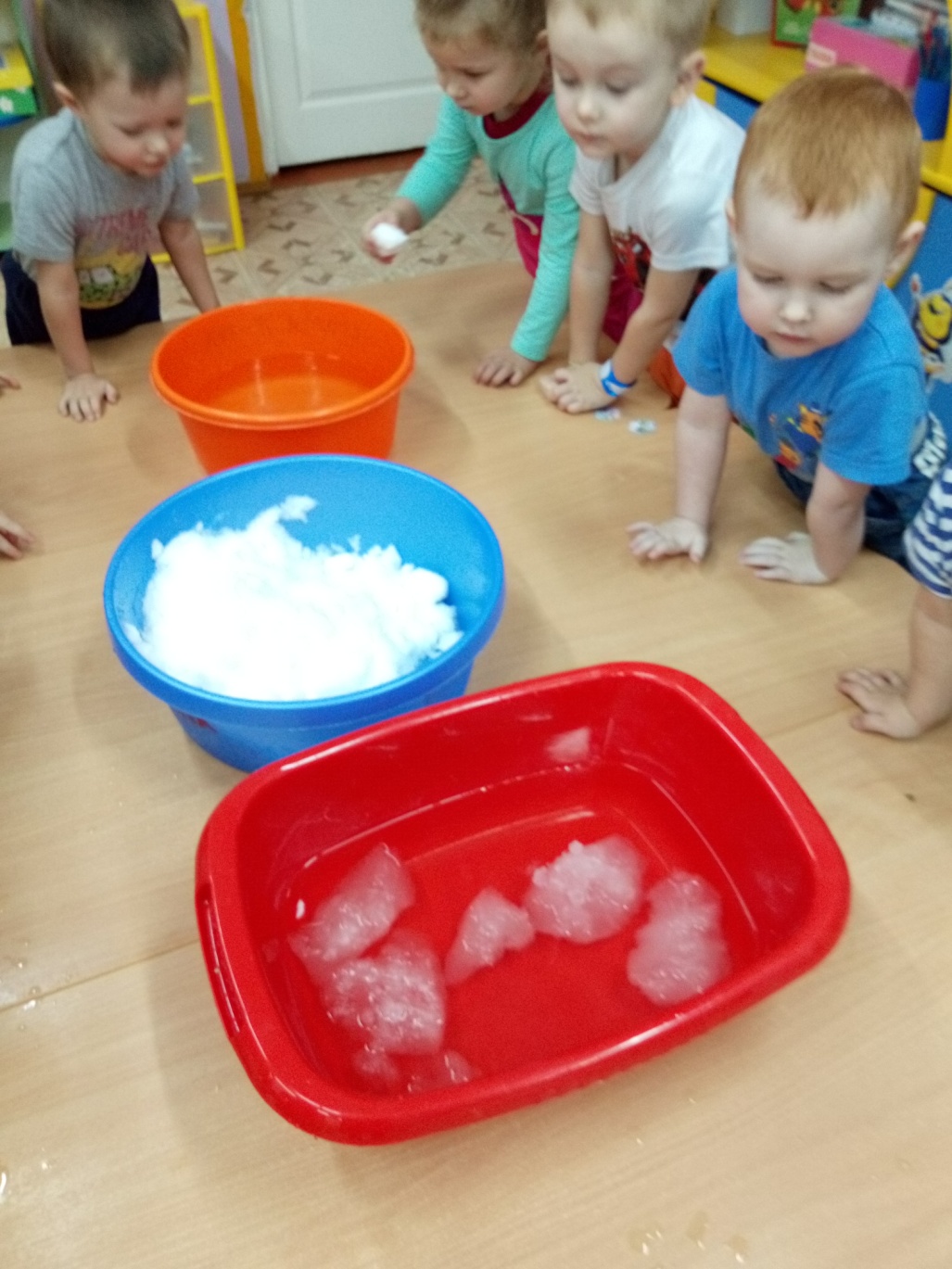 Эксперимент 
«Где снег тает быстрее в тёплой или холодной воде?»
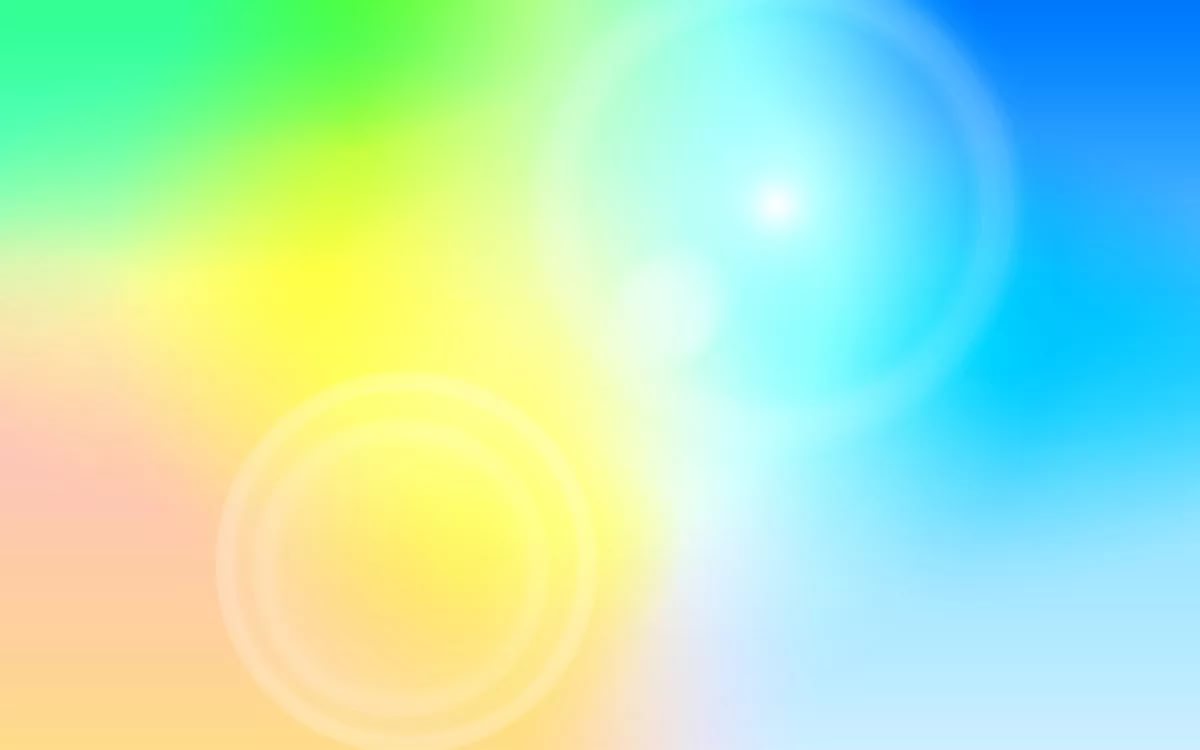 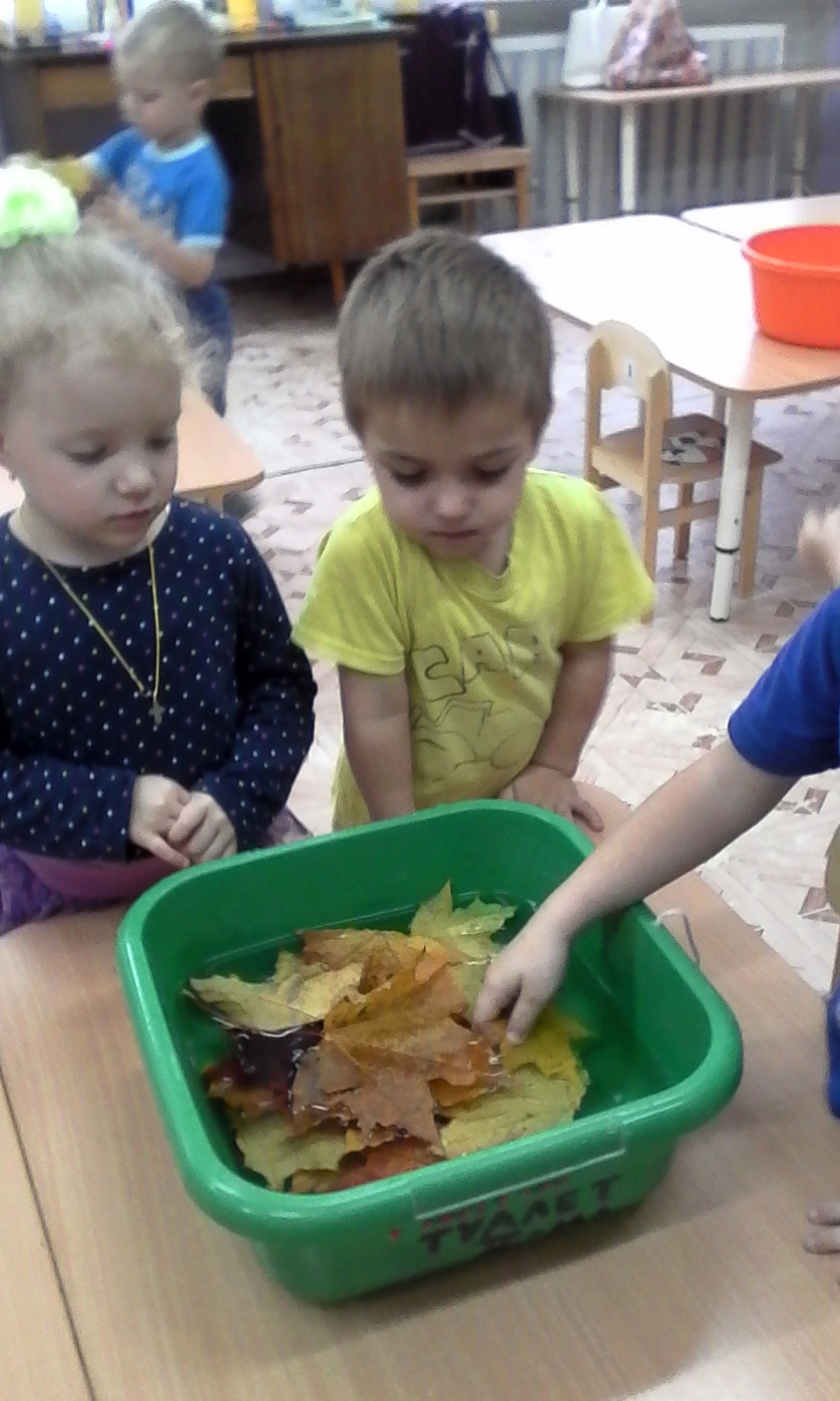 Эксперимент с сухими листьями